Attività  per l’inclusione Classe seconda sez.B – plesso CapoluogoModalità asincrona
COMPRENSIONE E PRODUZIONE FIGURATA
IL  REGALO  DI  LAURA
FINALMENTE IL GRAN GIORNO E’ ARRIVATO!
LAURA ANDRA’ A SCEGLIERE IL GATTINO CHE MAMMA 
E PAPA’ LE HANNO PROMESSO PER IL SUO QUINTO 
COMPLEANNO.
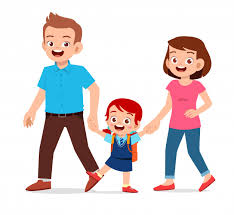 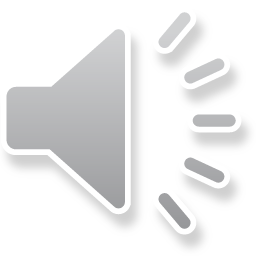 NON APPENA L’AUTO DEL PAPA’ SI FERMA NEL CORTILE DELLA FATTORIA, LAURA SI PRECIPITA VERSO LA SIGNORA MARIA CHE LI STAVA ASPETTANDO.
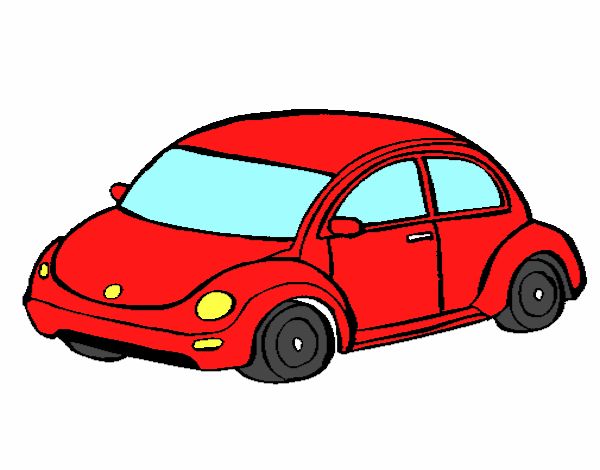 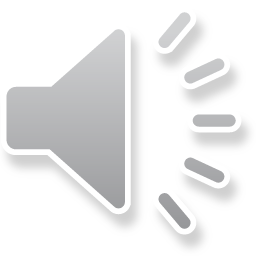 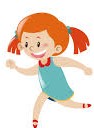 DENTRO UNA GRANDE SCATOLA DI CARTONE CI SONO SEI GATTINI NERI E BIANCHI.
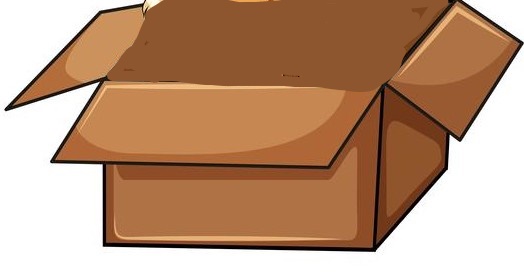 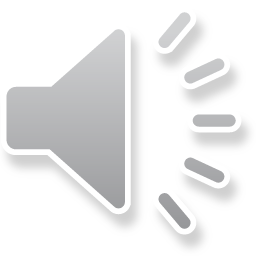 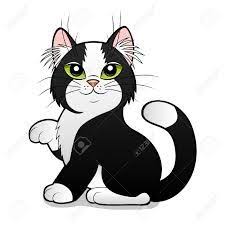 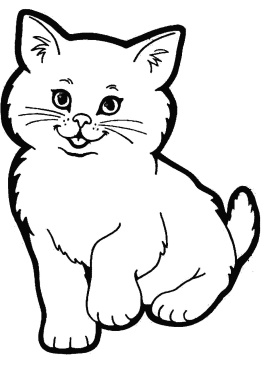 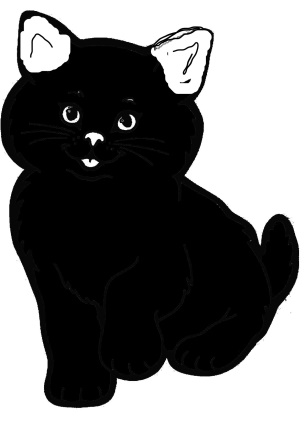 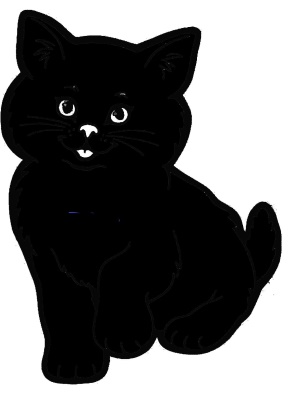 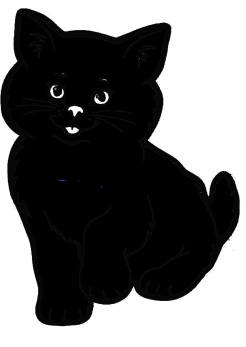 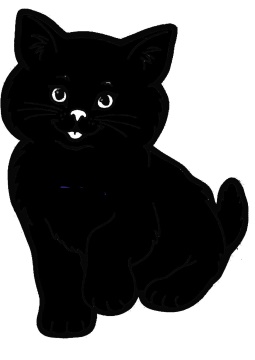 LAURA SCEGLIE QUELLO TUTTO NERO CON LE ORECCHIE BIANCHE
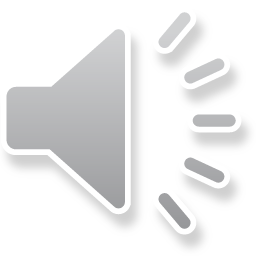 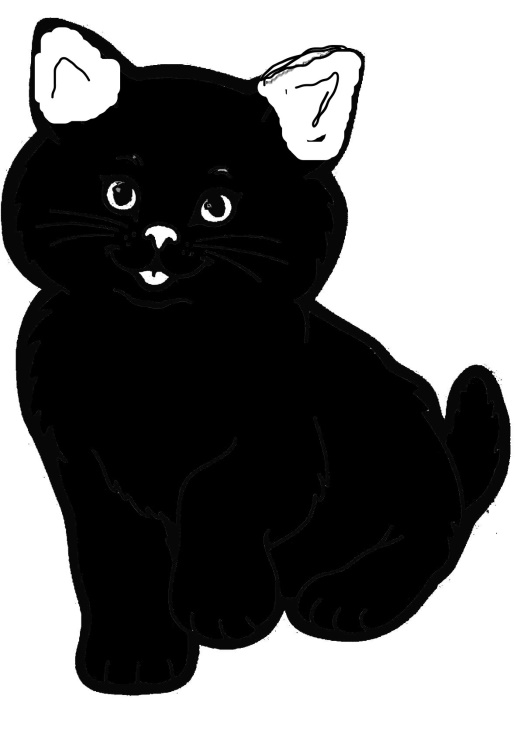 FELICE, TORNA A CASA CON MAMMA, PAPA’ E IL SUO NUOVO AMICO.
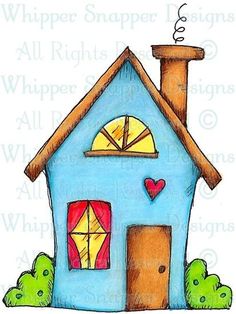 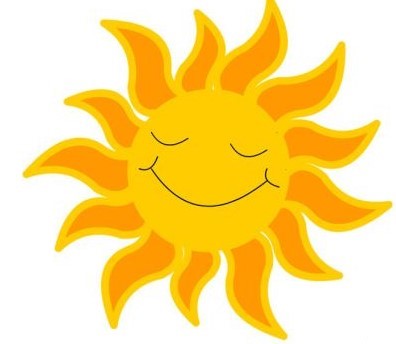 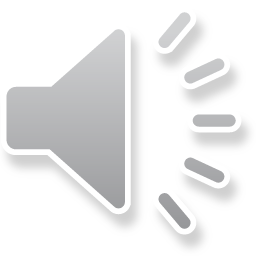 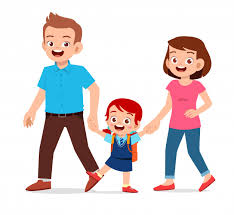 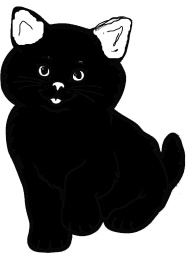 COMPRENSIONE FIGURATA
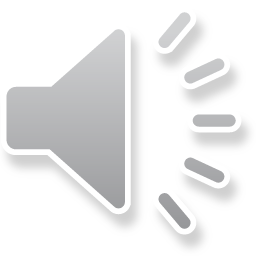 COSA HANNO PROMESSO A LAURA I SUOI GENITORI?
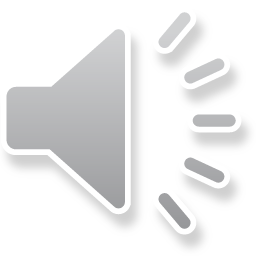 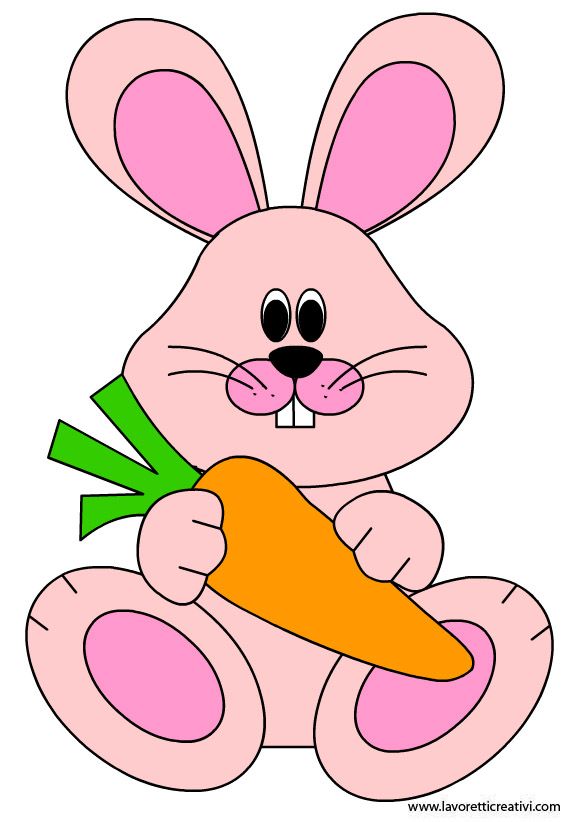 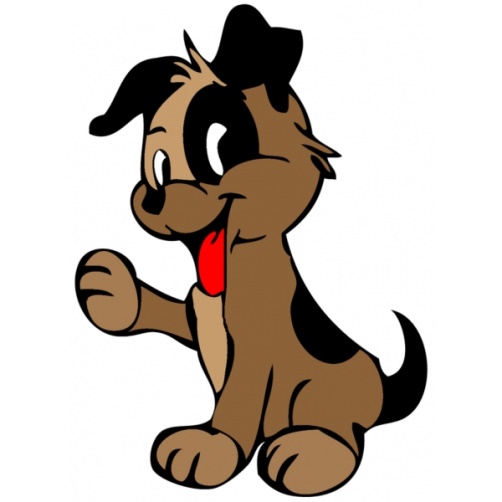 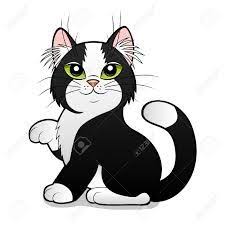 QUANTI  ANNI HA LAURA?
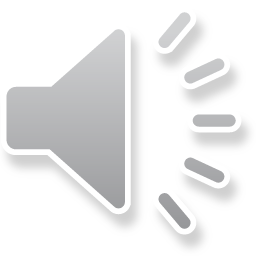 6
5
3
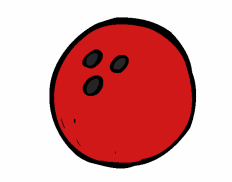 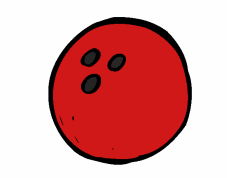 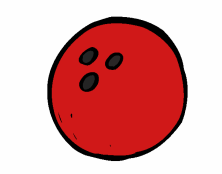 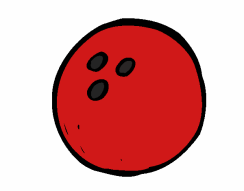 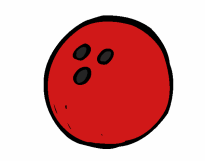 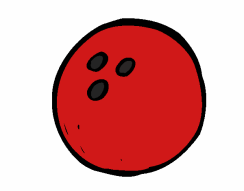 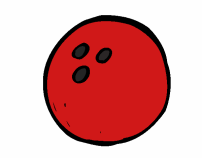 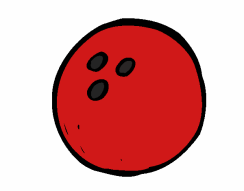 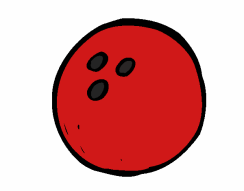 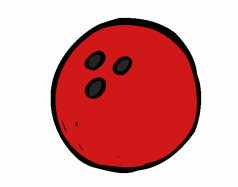 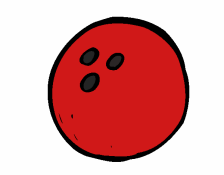 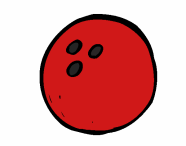 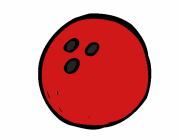 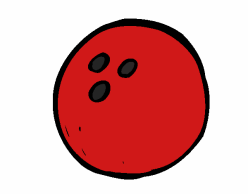 Dove sonoDOVE SONO I GATTINI
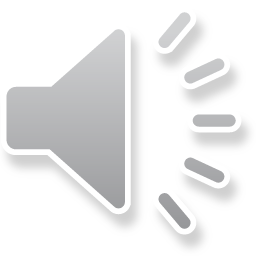 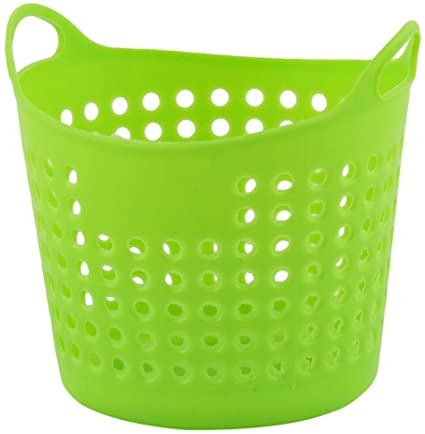 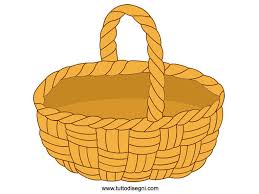 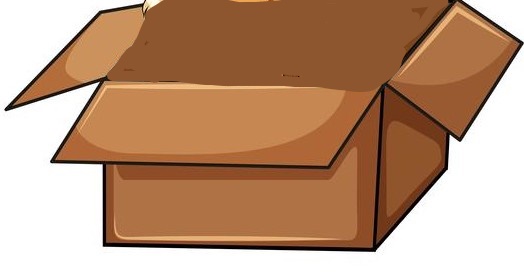 QUALE GATTINO SCEGLIE LAURA?
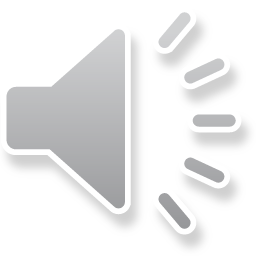 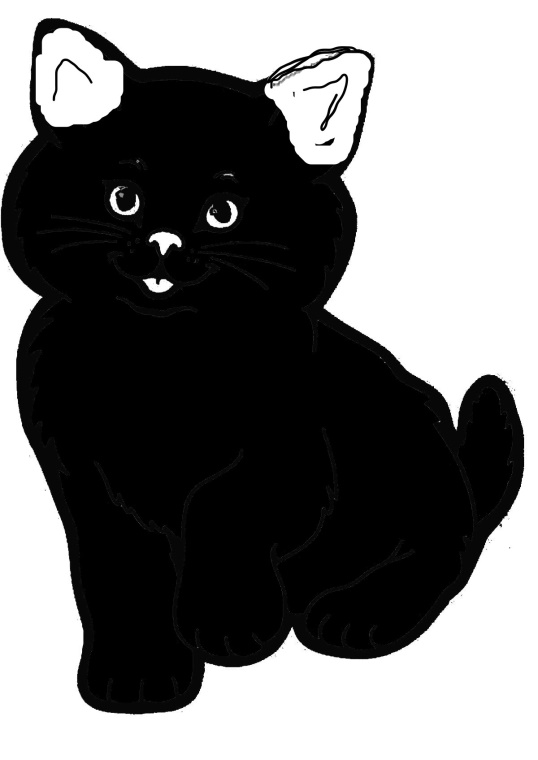 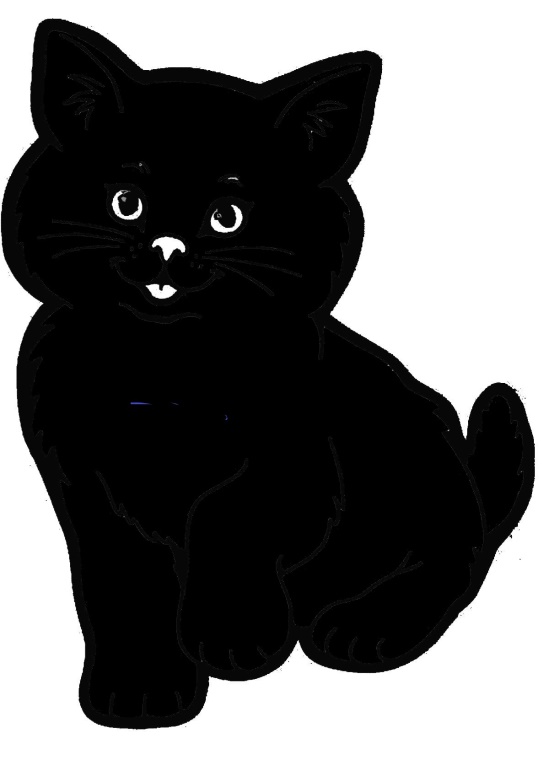 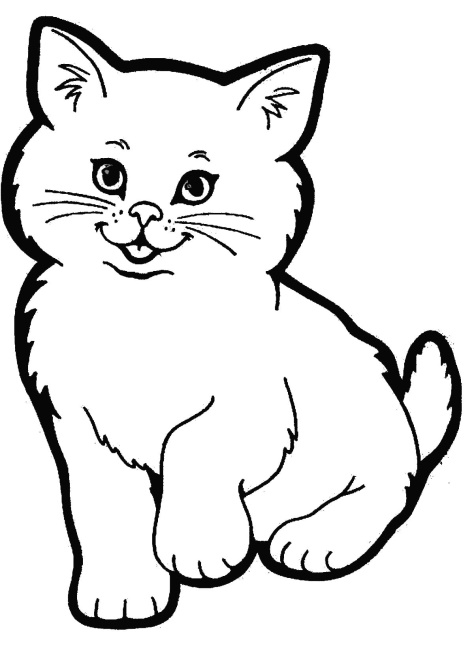